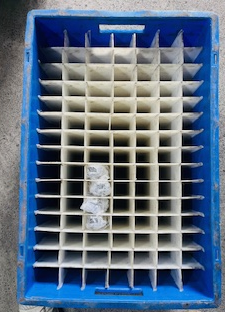 Partion bins with bubble bag implemented for the material movement.